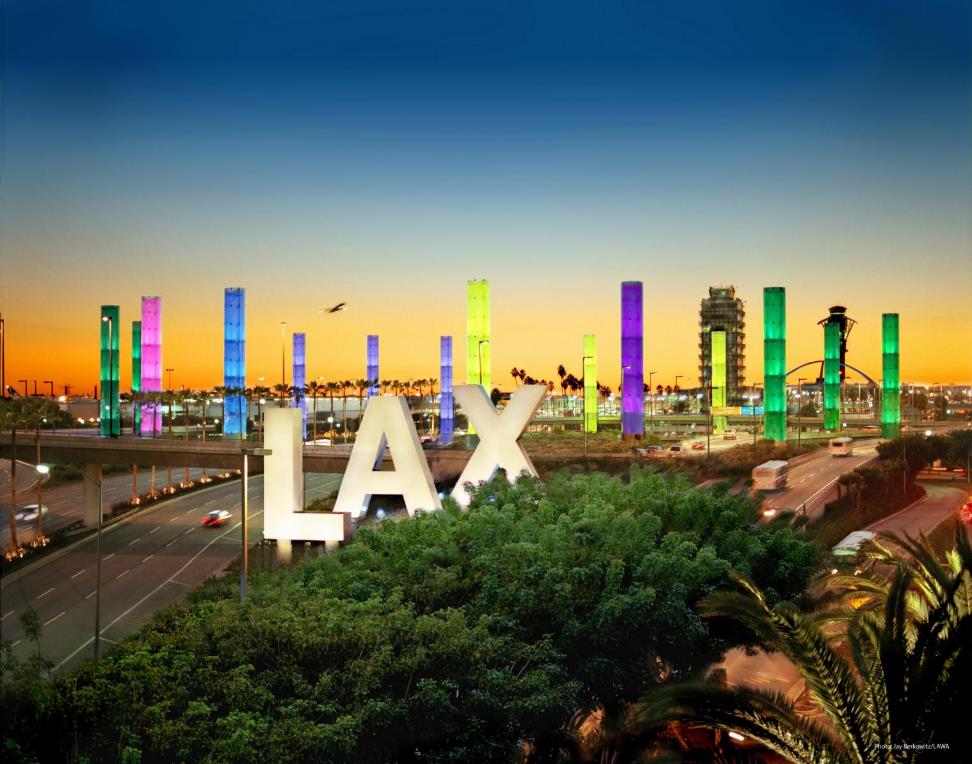 DOING BUSINESS with Los Angeles World Airports
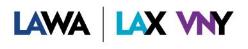 Rev. 12/2022
1
Los Angeles World Airports
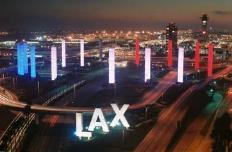 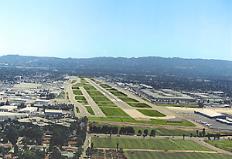 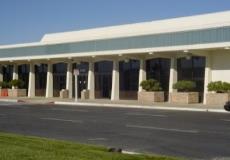 2
Workshop Overview
Business Opportunities
Competitive Processes
Concessions
The Development Group
Registering on RAMP
Business Assistance Programs
Certification
Administrative Requirements
Next Steps
3
Business Opportunities
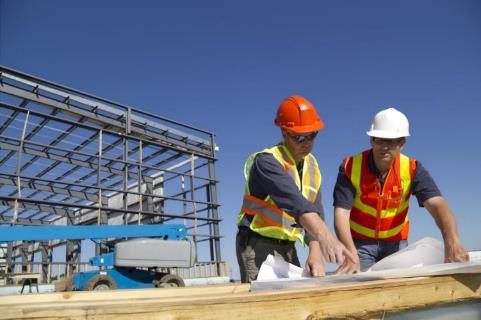 LAWA procures hundreds of 
	million $ annually in Request 
	for Bids (RFBs):
Goods and Equipment
Materials and Supplies
Non-professional services.
LAWA has administered over $14 Billion in Request for Proposals (RFPs):
Construction Projects (Planning & Development Group)
Professional Services including On-Call contracts.
4
Request For Proposals (RFP)
A Request for Proposal is used for the competitive procurement of the following:
Capital Projects (Terminals, Runways, Railroads, etc.)
Professional Services (Engineering, Architectural, &/or Environmental Services, etc.
The award is based on the winning score according to the selection criteria which may include:
Concept
Experience
Cost
Etc.
RFP’s can be for individual items, services, or contracts.
5
Important RFP Information to Note
DUE DATE (COVID-19 info)
There are no exceptions to the stated Due Date and Time
RFP proposal submittal must be uploaded through Box
Upload instructions are located on RAMP RFP page.

QUESTIONS & CLARIFICATIONS
Must contact the designated LAWA Project Manager for RFPs.

AUTHORIZATION
RFP must be signed by someone authorized to encumber the bidding/proposing company.

PRE-PROPOSAL MEETINGS
Non-mandatory.
6
Additional RFP Requirements
COMPLETION OF DOCUMENTS
Any Worksheets and Administrative Requirements must be filled out as directed and returned complete, in the order received. Failure to do so may invalidate RFP. 


BE CAREFUL
Be sure to read and complete the RFP documents accurately. Failure to do so may invalidate your RFP.
7
Construction Forecast Report (Planning & Development Group)
See Contracts and Procurements Document

For questions, contact PDGprocurement@lawa.org
8
Contract Status Report (updated monthly)
https://www.lawa.org/en/lawa-businesses/lawa-current-opportunities
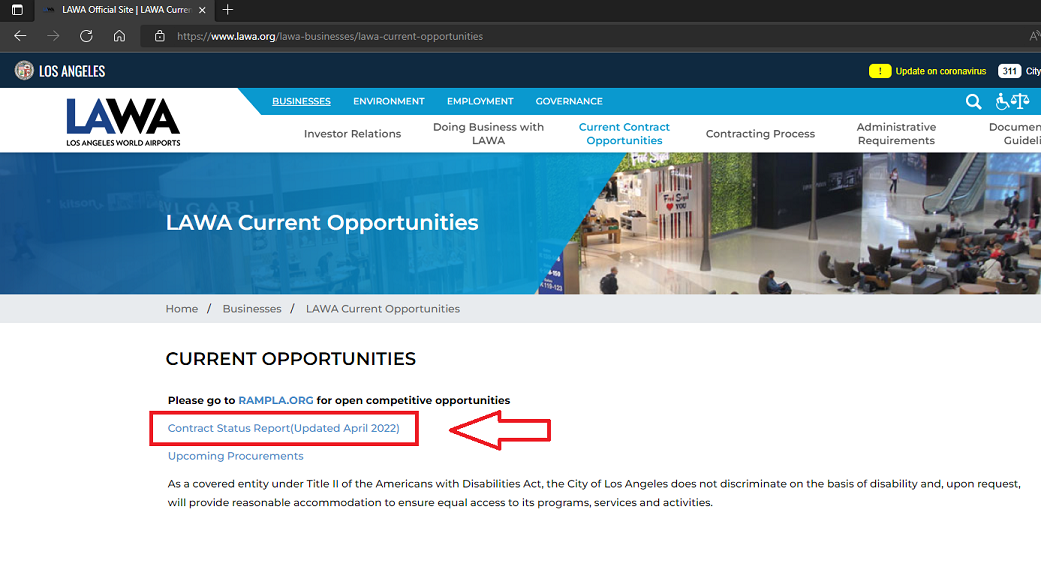 Questions?
9
Current Contract Status Report:
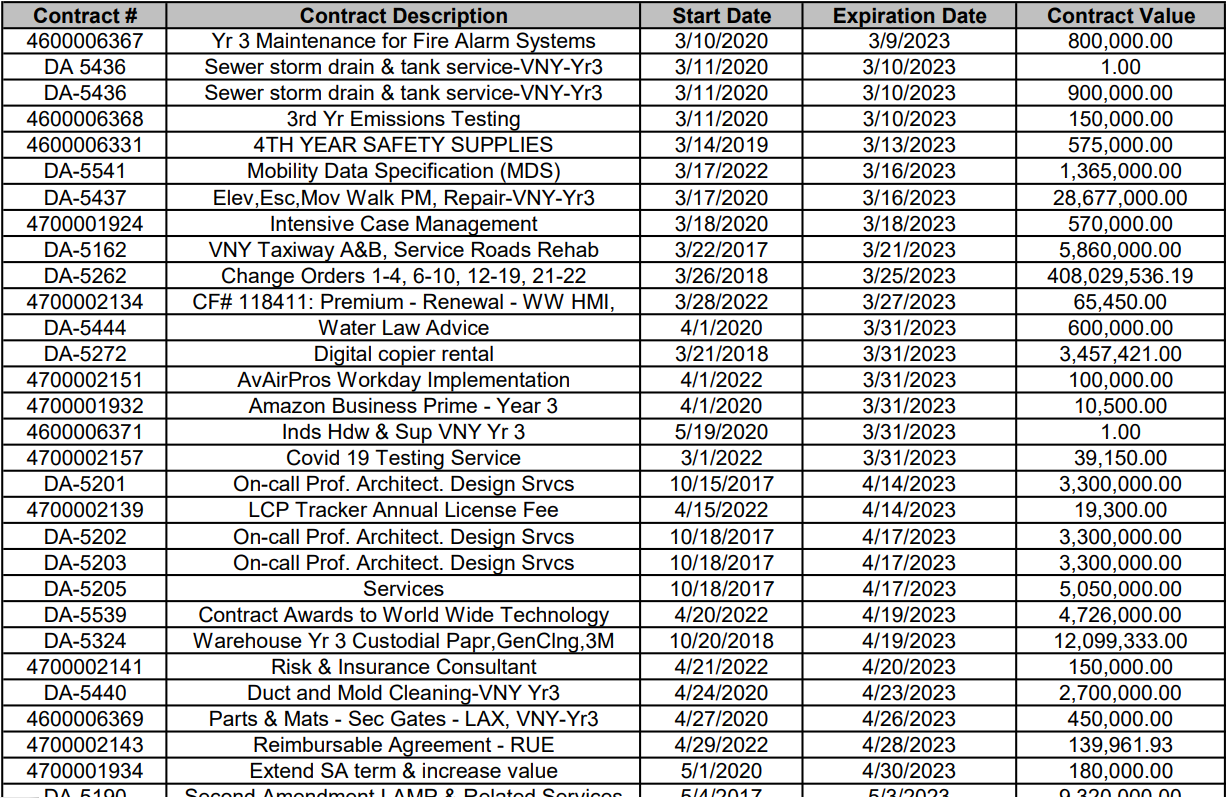 10
Request For Bids (RFB)
A Request for Bid is used for the competitive purchase of the following:
Goods
Equipment
Non-professional services.

The contract award is made to the lowest priced bid that is deemed to be:
Responsive – accurate completion of the bid
Responsible – determined to be capable of meeting the specifications.

Bids can be for individual items, services, or contracts from 1 to 5 years in duration.
11
Important RFB Information to Note
DUE DATE (COVID-19 Info)
There are no exceptions to the stated Due Date and Time
RFB bid submittal must be uploaded through Box
Upload instructions are located on RAMP RFB page.

QUESTIONS & CLARIFICATIONS
Must contact the designated LAWA Procurement Analyst via email for RFBs.

AUTHORIZATION
RFB must be signed by someone authorized to encumber the bidding/proposing company.

PRE-BID MEETINGS
Mandatory vs. Non-mandatory.
12
Additional RFB Requirements
COMPLETION OF DOCUMENTS
Bid, Worksheets and Administrative Requirements must be filled out as directed and returned complete, in the order received. Failure to do so may invalidate RFB. 

PAYMENT TERMS
Discount terms of 25 days or more can impact your RFB evaluation.

DEVIATION FROM SPECIFICATIONS
When allowed, bidders desiring to quote on any other comparable make/brand must indicate make/brand and model name/number.

BE CAREFUL
Be sure to read and complete the bid documents accurately. Failure to do so may invalidate your RFB.
13
Soliciting Bids and Proposals
All City of Los Angeles RFB/RFPs are available on:

The Los Angeles Regional Alliance Marketplace for Procurement (RAMP) web site: 	
https://www.rampla.org
Questions?
14
Current/Future Construction Opportunities
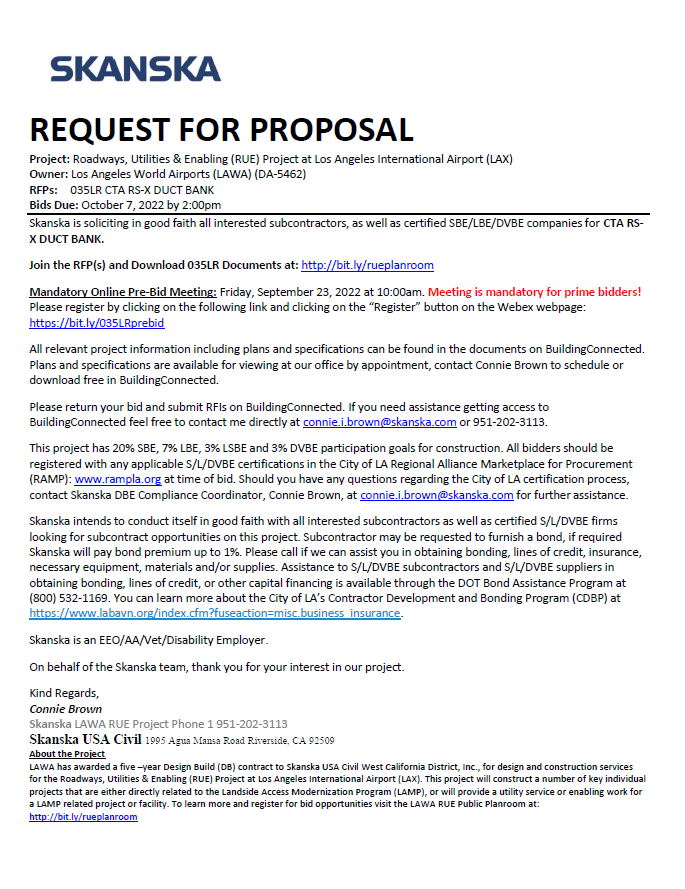 Keep an eye out for sub-contracting opportunities under Skanska USA Civil for work on Roadways, Utilities & Enabling (RUE) Project at LAX
http://bit.ly/rueplanroom
15
LAWA Concessions Overview
WHAT is an Airport Concession?
	
Does LAWA MANAGE ALL concessions at LAX?
16
[Speaker Notes: So let’s use the Socratic Q&A method to give an overview of LAWA Concessions:

Q1:  A business that sells consumer goods or services to the public at the airport under an agreement either (1) directly with an Airport; (2) with another concessionaire or company that has an agreement with the airport; or (3) the owner or lessee (manager) of a terminal – which is actually similar (a variation) of #2.


A business does not necessarily need to maintain a physical presence such as an office, store, or other business location on an Airport, but the business activity must take place on the Airport.  For instance it could be a management contracts and subcontracts, a web based or other electronic business in a terminal, or an advertising business providing advertising displays or messages to the public on site at the airport.

Q2:  For the second question, YES, essentially using two concession management models mention previously – (1) direct management (having an agreement directly with LAWA) for airport concession services such as specific Food & Beverage/Retail businesses for Terminals 4, 5, 7 and 8; and (2) via a Terminal Commercial Manager (TCM) for Terminals 1, 2, 3, 6 and Tom Bradley International Terminal (TBIT) .]
LAWA’s Current Concession Operators
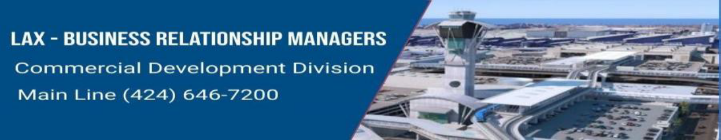 17
LAWA Concession Opportunities
How do I get my business at the airport?

Other than an RFP issued by LAWA or the TCM, how can I get my business at the airport?
18
[Speaker Notes: Concessions are selected via an open competitive solicitation basis – which basically means you have to compete for opportunities and there is a specific process to do so which is somewhat unwieldy but necessary to maintain fairness, transparency, and equity.  To get these notices of any opportunities, you will need to register with the LA City website (RAMP) to be notified of an opportunity as a prime concessionaire as well as opportunities for sub-concessionaires.  Also, reach out to Unibail Rodamco Westfield (URW – LAWA’s current TCM) at (310) 646-1770 to learn more about their competitive sub-concessionaire opportunities available for terminals managed by this TCM.

Educate yourself on partnership opportunities with current and potential concessionaires.  The Airport Concessions Disadvantaged Business Enterprise (ACDBE) is a certification your business may qualify for that may provide additional business opportunities for your firm if you qualify.  We’ll have more specific information later on during this workshop.]
LAWA Concession Timelines
When do LAWA concession agreements expire?

How long are LAWA concession agreements?
19
[Speaker Notes: (1) LAWA concession and service agreements expire on June 30, 2025.
Depending on the agreement, there may be an opportunity to extend the agreement.
Sub-Concession agreements managed by TCM have various expiration dates.


(2) The average term for a concession agreement is 10 years]
Concessions Contact
Concessions Questions:

LAWA Commercial Development
(424) 646-7200
CDGopportunities@lawa.org

Terminal Commercial Manager (URW)
(310) 646-1770
20
The Development Group (TDG) Procurement
What We Do:

Procure construction and professional services to advance the development of projects at our airports.

Oversee the procurement process to ensure fair and legal competition for all TDG projects.

Assist with addenda, pre-bid/proposal conferences, contract conformance, and other processes related to procuring these services.
21
TDG Procurement – Current Contracts
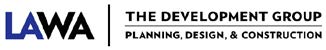 22
TDG Procurement – Opportunities & Contact Info
RAMP
https://www.rampla.org/s/

LAWA 
www.lawa.org
Contract Status Report and Potential Opportunities:
https://www.lawa.org/lawa-businesses/lawa-current-opportunities

TDG Procurement
pdgprocurement@lawa.org
Cliff Cortes, Procurement Supervisor
23
Registering w/RAMP…
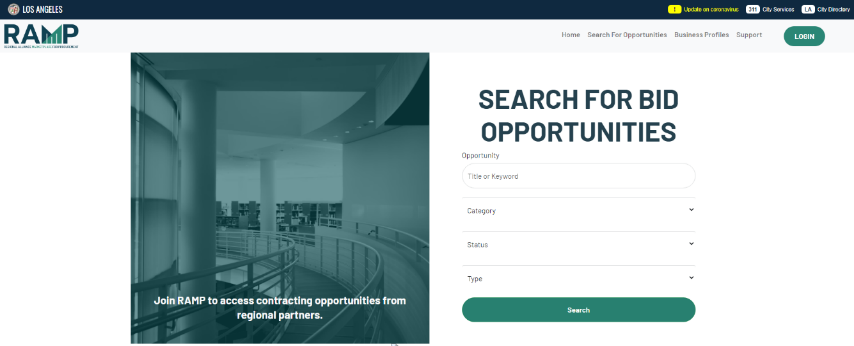 24
https://finance.lacity.org/
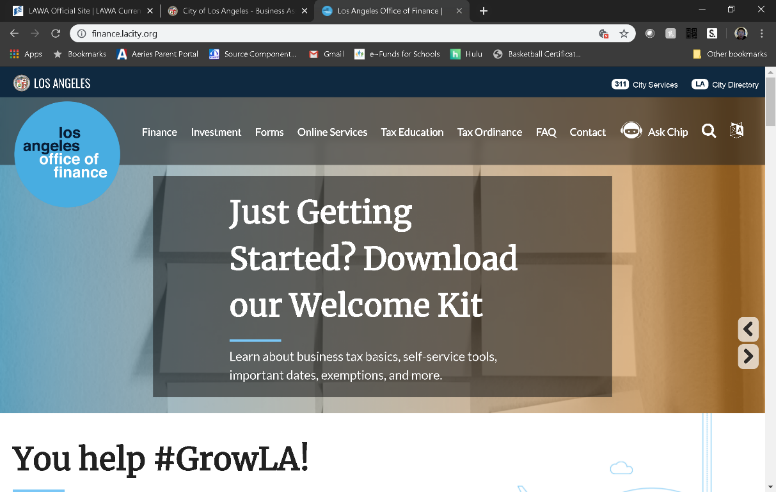 25
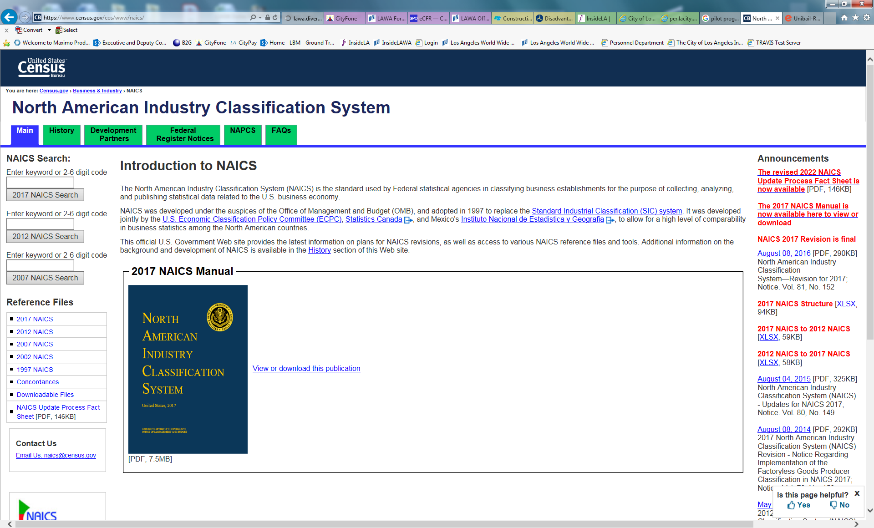 26
BUSINESS, JOBS 

& SOCIAL RESPONSIBILITY
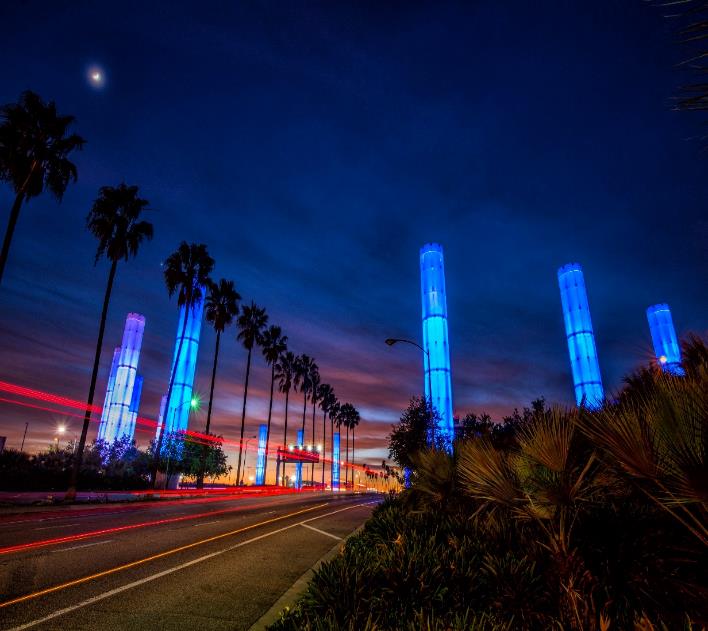 OUR MISSION            
Maximize access to business and job opportunities

Ensure that local, diverse communities benefit from LAWA’S investments 

Set the global airport standard for public corporate social responsibility
THE FUTURE IS NOW
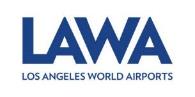 LAWA BUSINESS, JOBS & 
SOCIAL RESPONSIBILTITY DIVISION
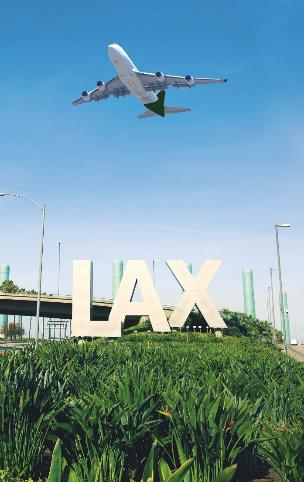 BUSINESS OPPORTUNITY & SUPPORT
Develop Policies and Programs to Advance Diversity, Equity, and Inclusion at LAWA 
Business Inclusion Contract Language 
Contractor Development 
Bonding Assistance Program 
Contract Finance Assistance Program 
Workforce Recruitment & Sourcing
Economic Impact/Disparity Studies
Targeted Outreach & Engagement
businessandjobs@lawa.org
424-646-7300
[Speaker Notes: We need to re-word or take out the above highlighted bullets. – Why?
Is the email and website still current?- Email is current/ website is under construction]
BUSINESS, JOBS & SOCIAL RESPONSIBILITY
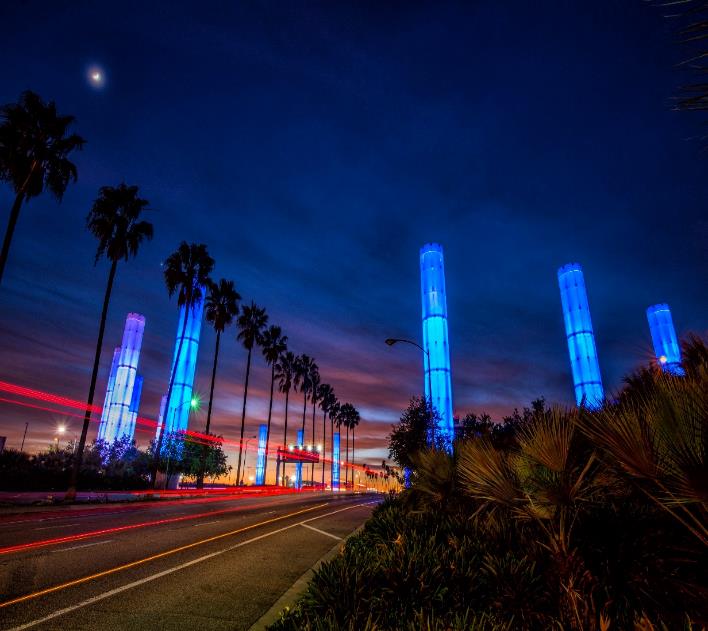 For general inquires, contact the Business, Jobs &
Social Responsibility Division at BusinessandJobs@lawa.org or (424) 646 -7300
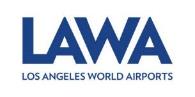 [Speaker Notes: Info updated?]
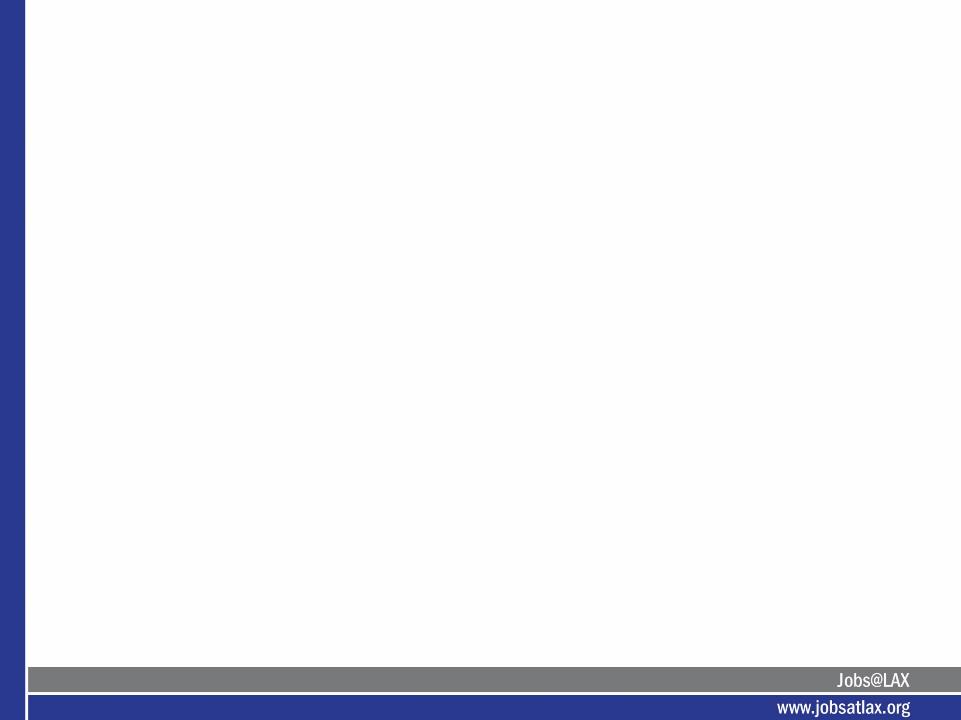 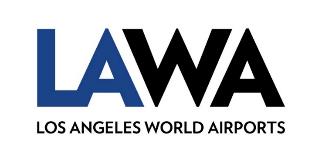 Business, Jobs & Social Responsibility Division’s
First Source Hiring Program(FSHP)
JobsatLAX.org
Business, Jobs & Social Responsibility (BJSR)
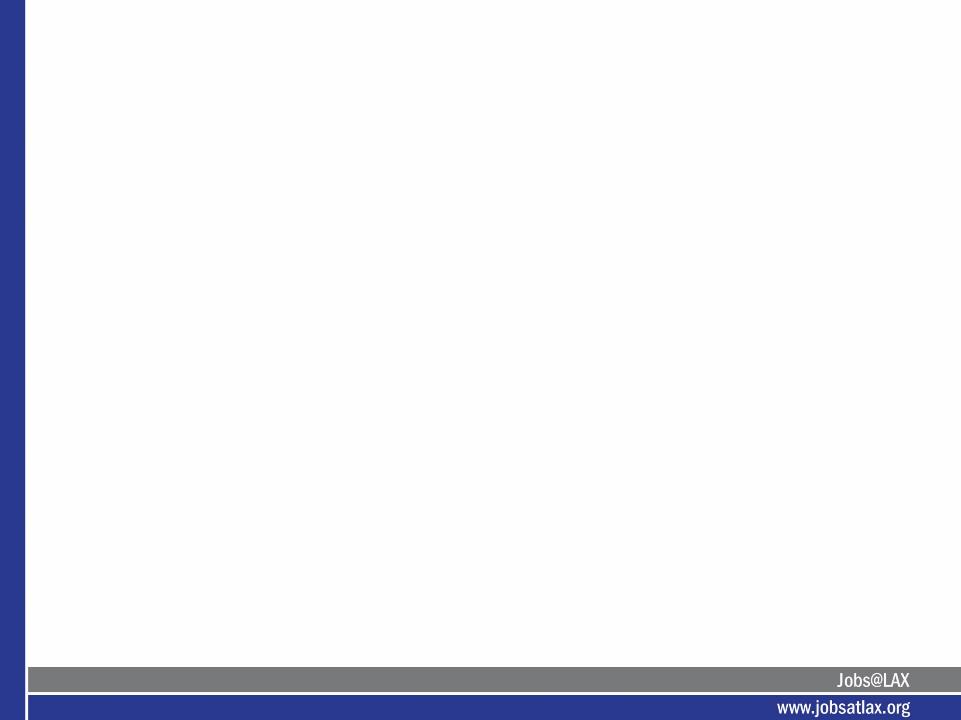 First Source Hiring Program- Overview
The First Source Hiring Program (FSHP) is a valuable resource to connect LAX employers with job seekers.  

The program requires employers and their sub-contractors to participate by posting and promoting their jobs on www.jobsatlax.org.  

Applicants can apply directly on the company’s website or directly on the www.jobsatlax.org website.

Contractors can post their jobs manually and communicate with job seekers directly.

Currently the website has 100,000+ active job seeker accounts and 50,000+ searchable resumes.
JobsatLAX.org
Business, Jobs & Social Responsibility (BJSR)
[Speaker Notes: Need to update information highlighted in yellow – sent email to Matt on 01/04- UPDATED]
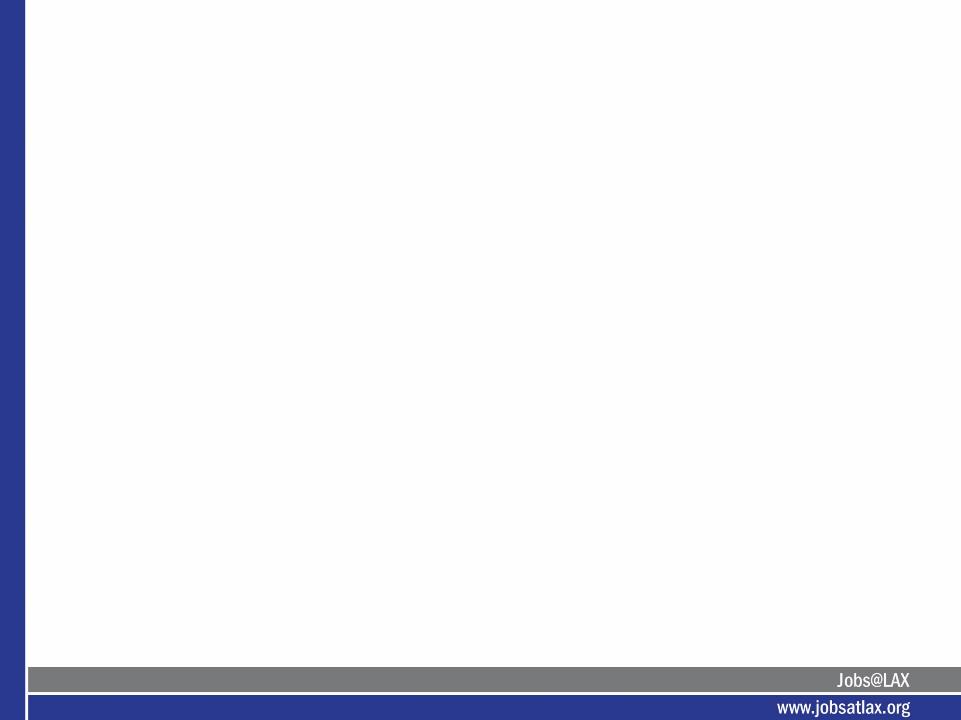 Next Steps for Selected Contractors
Contact FSHP to register once a LAX contract has started by reaching BJSR at BusinessandJobs@lawa.org for guidance and technical assistance needs.

Complete the “FSHP Company Profile Form” located under the “Employment” tab on www.JobsatLAX.org  		

Designate a liaison to work with FSHP (i.e. Manager, Human Resources personnel, etc.).

Work with the FSHP team to post jobs online and utilize the features of the system to hire prospective employees.
JobsatLAX.org
Business, Jobs & Social Responsibility (BJSR)
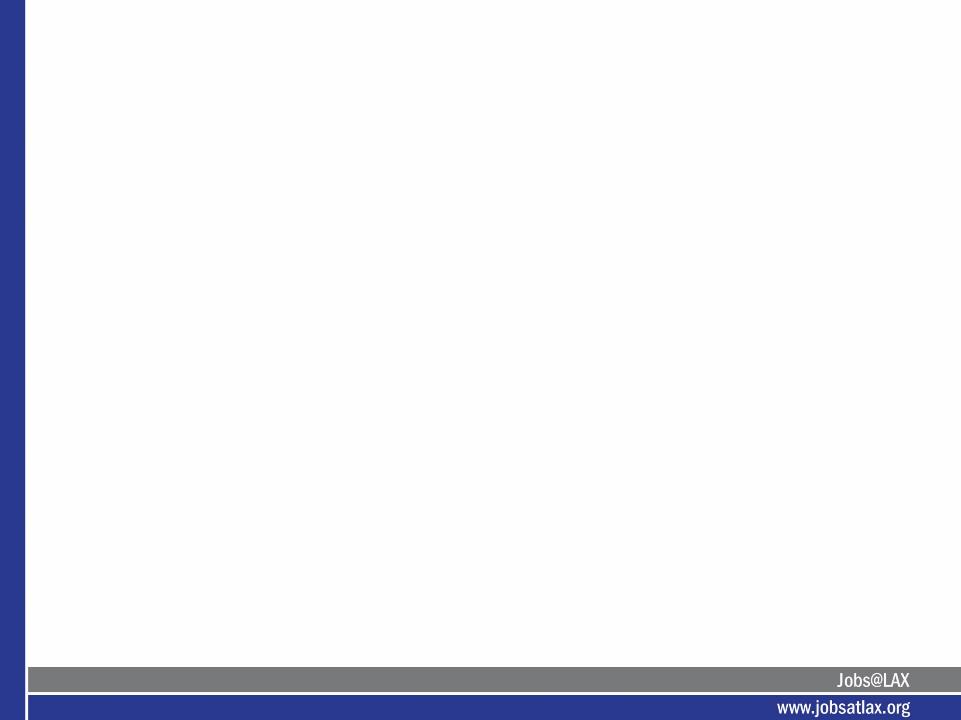 LAWA FIRST SOURCE HIRING PROGRAM
For more information, please contact:


Business, Jobs & Social Responsibility Division
First Source Hiring Program
6053 W. Century Blvd., Suite 300
Los Angeles, CA  90045
Phone:  (424) 646-7300 

Website: www.jobsatlax.org

Email: BusinessandJobs@lawa.org
JobsatLAX.org
Business, Jobs & Social Responsibility (BJSR)
LAWA Contractor Development & Bonding Program
“Doing Business with Los Angeles World Airports”
Rosa Osorio
Senior Account Manager
550 S Hope Street, Suite 1835
Los Angeles, CA 90071
Cell: 213-327-5259
rosa@imwis.com
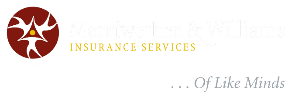 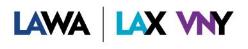 LAWA Contractor Development Program Services
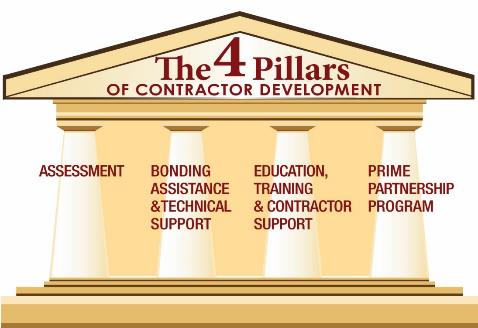 To reduce the barriers of bonding/capacity, enabling greater and successful participation of small, local, minority, women and disabled veteran owned businesses in public contract opportunities.
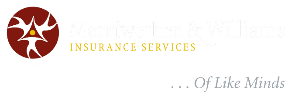 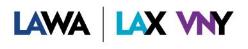 35
LAWA Contractor Development Program Services
Obtaining or Increasing Bonding Capacity
Contractor Development, Capacity Building and Technical Services
Dedicated Account Manager (Business Development)
Agency Collateral Support 
Bid, Performance & Payment Bonds for Qualified Contractors
Third Party Funds Administration 
Accounting Cost Subsidy 
$3,200 for CPA Prepared Financial Statements 
 Weekly Bid, Project and Event Email Alerts
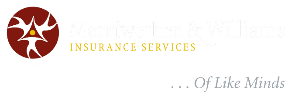 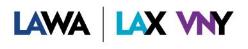 36
LAWA Contractor Development Technical Assistance
Assessment & Work Plan
Contractor Profile
Certifications
Capacity Building
Bid Document Review
Contract Monitoring
Monthly Workshops & Coaching
Construction Training Academy
Bidding & Estimating
Contract Award Management
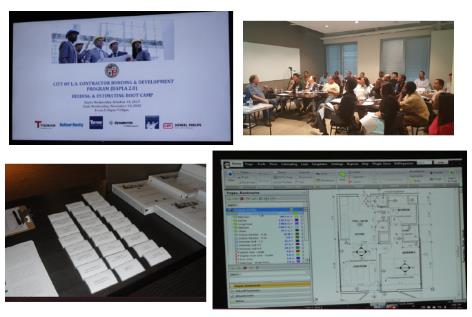 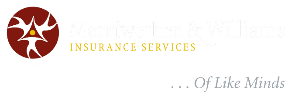 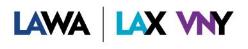 37
LAWA Contractor Development Bid Document Review
Bid Review Disclaimer: Bid Review is a courtesy for contractors enrolled in the Contractor Development and Bonding Program and who meet the minimum requirements. Neither Merriwether & Williams Insurance Services nor Metro Agency is responsible for errors, oversights, omissions or misstatements made in the preparation of the Bid Review.
Attend Pre-Bid
Review Plans & Specs
Assist with Identifying Risks
Assist with Identifying Required Bid Documents
Schedule Additional Meetings Prior to Bid Submission
Follow Up After Bidding Process
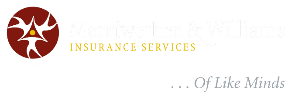 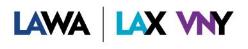 38
LAWA Contractor Development Contract Monitoring
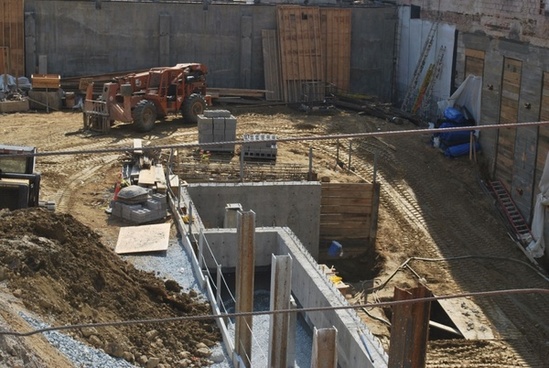 Contract Review with Contractor
Project Kick-off 
Monthly Site Visits (If Applicable)
Status Reports
Construction Schedule 
Cost Management 
Closeout
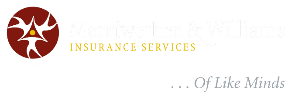 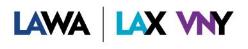 39
LAWA Contractor Development & Bonding Program
“Doing Business with Los Angeles World Airports”
Rosa Osorio
Senior Account Manager
550 S Hope Street, Suite 1835
Los Angeles, CA 90071
Cell: 213-327-5259
rosa@imwis.com
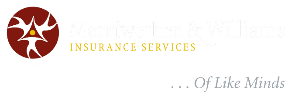 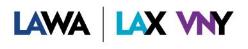 GETTING CERTIFIED 

Small Business Enterprise (SBE-Proprietary)
Local Business Enterprise (LBE)
Local Small Business (LSB (formerly Small Local-now online)
Disabled Veterans Business Enterprise 
DVBE (LAWA)

Certification Recognition
Local Small Business Enterprise (LSBE) (LAWA)

Federal Programs
Disadvantaged Business Enterprise (DBE)
Airport Concessions DBE (ACDBE)
41
SBE (Proprietary) Certification
Requirements:
Firm is independently owned and operated
Firm meets small business criteria set forth by the Small Business Administration (8a) Business Development Program or State DGS Small Business Program, whichever standard is higher
Advantage:
Certification provides additional opportunities in competing against non-certified subcontractors for procurement opportunities calling for SBE (Proprietary)-certified firms
Process:
If certified by one of the agencies on the chart in the following slide, provide copy of the certification or approval letter; OR if not, submit SBE (Proprietary) Application for processing.
Certification is good for two years.
Applying:
Go to https://bca.lacity.org/Uploads/cca/SBE%20%28Proprietary%29%20Application.pdf 
Types of Projects:  Construction, professional and non-professional projects valued over $150,000.
42
SBE (Proprietary) Certification
If your firm is currently certified with one of the following agencies you do NOT need to go through the Certification process, simply submit a copy of your certification to a Certification analyst or with your bid/proposal.




City of Los Angeles
City of Los Angeles
43
LBE Certification
Requirements:
Must have business workspace within County of Los Angeles boundaries:
Headquartered (physically conducts and manages all operations) in the County; OR
at least 50 of its full-time employees perform work within the boundaries of the County at least 60 percent of their total hours worked on annual basis; OR
at least half of its full-time employees work within the boundaries of the County at a minimum of 60 percent of their total regular hours worked on annual basis.
City of Los Angeles Business Tax Registration Certificate
Current on all City & County taxes
Licenses, permits, etc to provide goods and/or services under NAICS codes
Advantage:
Certified LBEs on procurement contracts over $150,000 are given an 8% deduction on the bid amount or 8 points toward the proposal score
Process (on-line in RAMP):
LBPP Application Form completed by Local Business 
Application posted by firm on RAMP (Mayor’s website) & verified by BCA/LAWA
Certification valid for five years.
44
LBE Certification
Example:  Any type of business, the major eligibility criteria is business workspace/headquarters located within LA County boundaries

NOTE:      LAWA does not accept Harbor’s LBE or LA County LSBE certification.  LBE   
		Certification does not apply to contracts that involve the expenditure of funds 	that are not entirely within LAWA’s control; i.e., grants, federal funds, etc.	
		Also, virtual business offices, PO Box centers, mail centers, or other     
		temporary business locations are not eligible for LBE certification.
45
Local Small Business (LSB) Certification (formerly Small Local; changed as of 8/7/2021)
Requirements:
Principal office located in the County of Los Angeles (must be eligible or qualified for LBE Certification first)
Gross receipts (including affiliates) for the previous fiscal year must be less than $5 million (formerly $3 million)
City of Los Angeles Business Tax Registration Certificate
Advantage:
Certified LSB responsible bidders on procurement contracts under $100,000 given a 10% deduction on their bid amount

 Process (on-line in RAMP (fka BAVN) as part of LBPP (LBE) Application Form):
Apply on-line, Application is reviewed, a copy of current taxes, and BTRC will be requested as part of required documents
Certification process is simple and good for 30 months or two and a half years
Applying:
Go to https://www.rampla.org

Type of Contracts:  Mostly goods and commodities.
46
DVBE (LAWA) Certification
Requirements:
Must be certified by any one of three agencies, two Federal, one State of  
     California (see following slide) and either certified as LBE(LA) or
		 
Must also have business workspace within the State of California:
Headquartered (physically conducts and manages all operations) in the State; OR
at least 50 of its full-time employees perform work within the boundaries of the State at least 60 percent of their total hours worked on annual basis; OR
at least half of its full-time employees work within the boundaries of the State at a minimum of 60 percent of their total regular hours worked on annual basis.
City of Los Angeles Business Tax Registration Certificate
Current on all City, County, & State taxes
Advantage:
Certified DVBE(LAWA)s on procurement contracts over $150,000 are given an 8% deduction on the bid amount or 8 points toward the proposal score
47
*The Federal SDVOSB must be headquartered or have employees working at a business workspace in California in order to be certified as  
    a DVBE (LAWA)  

If a firm, after uploading a completed DVBE(LAWA) Affidavit in RAMP, is verified as being certified by one of the Federal agencies as an SDVOSB and is also verified as certified as a City of Los Angeles LBE, that firm may be granted DVBE (LAWA) certification..
Recognized for DVBE (LAWA) Certification
DVBE (LAWA) Certification
Process (on-line in RAMP):
Affidavit of Eligibility downloaded and completed by Disabled Veterans Business firm
Affidavit posted by Disabled Veterans Business firm on RAMP (Mayor’s website) & verified by LAWA
Analyst reviews Affidavit and sends email to firm requesting required documents (if applicable)
Certification valid for five years.
An optional site visit may be conducted to verify State of California location.
Applying:

After registering on RAMP, download a DVBE(LAWA) Affidavit and apply online by completing and uploading the Affidavit. 

Example:  Any type of business 

NOTE:      DVBE (LAWA)Certification does not apply to contracts that involve the 
                   expenditure of funds that are not entirely within LAWA’s control; i.e., grants, 
                   federal funds, etc.
49
LAWA’s Local Small Business Enterprise (LSBE) Certification Recognition
There is no separate LSBE certification process with the City of Los Angeles or with LAWA. In order to qualify as a LAWA LSBE, a firm must be certified as an SBE(Proprietary) and LBE

What happens if I have LSBE certification from the County of Los Angeles?

Your firm will be recognized as an SBE (Proprietary) by LAWA. 
 
However, you must submit a LBPP Application with the City of Los Angeles in RAMP.
If your firm meets the City of Los Angeles’ LBE criteria and consequently obtains LBE certification, your firm will then be recognized as both an LBE and LSBE by LAWA.
50
LAWA’s Local Small Business Enterprise (LSBE) Certification Recognition
Advantage: LSBE(LAWA) recognition provides additional opportunities in competing against non-recognized subcontractors for procurement opportunities calling for LSBE (LAWA)-recognized firms

Example:    Any type of business

NOTE:         As mentioned previously, LAWA does not accept LA County LSBE Certification for Local Business Enterprise Certification Recognition.
51
DBE/ACDBE Certification Requirements
52
*Increased from $26.29 million, effective March 1, 2022
DBE / ACDBE Certification
Applying for DBE or ACDBE Certification:

Please note: New as of March 2021
For potential new DBE/ACDBE applicant firms, please use the weblink below to register and apply.
Click here to access the https://lacity.diversitysoftware.com/
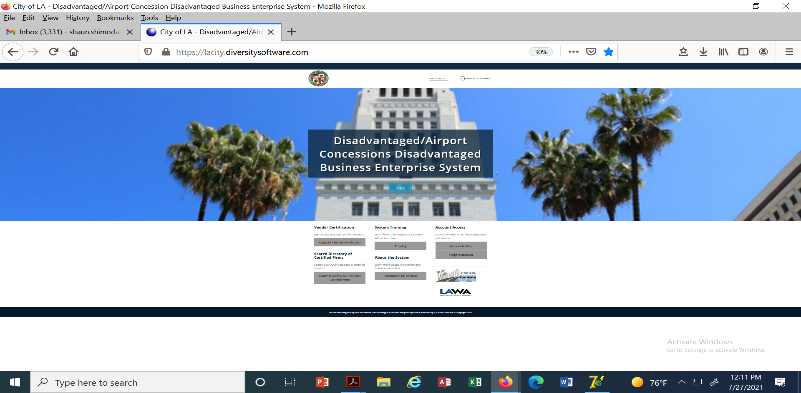 53
DBE / ACDBE Certification
Advantage:
Certification provides additional opportunities in competing against non-certified subcontractors
Marketing exposure through nationwide, statewide, and citywide databases
One stop shop – the City’s DBE/ACDBE certifications are honored throughout CA (CUCP includes CALTRANS, Metro, etc.)
DBE/ACDBE certification is good until or unless removed for cause; e.g., change in ownership or control, exceeds size standards or personal net worth or failure to cooperate.
ACDBE Examples: 
On-line and hard copy airport magazine publisher
On-line digital advertising vendor
Vehicle Service and Maintenance Provider off the LAWA campus who performs CHP-standard vehicle inspections and services.  Staff also repairs, services, and maintains tour buses and shuttle vans that transport travelers to and from LAX.
Vending machine operator providing baby products
Dark Chocolate Manufacturer, candy and other products
54
DBE/ACDBE  Certification Process
1. Preliminary Intake Review:
	Submitted documents are checked for completeness

2. Desk Audit:
	Supporting documents are reviewed to determine eligibility for certification, additional information may be requested

3. Mandatory Site Visit (Due to COVID-19, virtual or telephonic):
	Interview applicant at the business location; physical verification that business exists, additional information may also be requested

4. Final Review for Approval/Denial

Start the Certification Process Today!
55
Getting Certified
For more information:
http://bca.lacity.org 

Certification Helpline  
(213) 847-2684  
bca.certifications@lacity.org

Shaun Shimoda-Kobayashi, LAWA Certification Manager
(213) 847-2650 
shaun.shimoda-kobayashi@lacity.org 

Elaine Luong-Huynh, LAWA Certification Analyst
    (213) 847-2436
    elaine.luong@lacity.org


Directories of Certified Firms:
CUCP: https://californiaucp.dbesystem.com/ Directory City of LA go to http://bca.lacity.org -> Certification Listings -> go to  https://bca.lacity.org/CertificationListings/DBETable.php
56
ADMINISTRATIVE REQUIREMENTS
57
Administrative Requirements
Due with bid/proposal

Affidavit of Non-Collusion (Form: Notary signature)
Bid Bond (Form, project specific)*
Bidder Contribution Limits (Form CEC 55, >$100,000)
Contractor Responsibility Program (Form, Board approval)
Equal Benefits Ordinance (Form, project specific)*
Municipal Lobbying Ordinance (Form CEC 50, > $25,000)
Vendor Identification Form
Subcontractor Participation Plan
Iran Contracting Act of 2010

Insurance (pricing only), if greater than $1 million…requirements…
58
Administrative Requirements
Selected Bidder/ Proposer Requirements

Affirmative Action Plan (Language)
Assignment of Anti-Trust Claims (Language)
Child Support Obligations (Language)
First Source Hiring Program (LAX only)
Labor Peace Agreement (Language, concessions only)
Living Wage Ordinance/Service Contractor Worker Retention Ordinance (Language; if applicable, complete the Correct Exemption Form)*
Insurance (Form)
59
Administrative Requirements
Administrative Requirements Website:

	 http://www.lawa.org - > About LAWA - > 
   Business Opportunities - > Administrative Requirements
60
Next Steps…
1. Check the products and services that LAWA needs on www.lawa.org -> Business 
	Opportunities -> What LAWA Buys as well as the LAWA Construction 
	Forecast Report.  Additionally, reach out to Prime Contractor and 
	potential business partners.
2. Research applicable CERTIFICATION Programs and APPLY.
3. Register on Los Angeles Regional Alliance Marketplace for Procurement— 
	RAMP— at https://www.rampla.org
4. Check the Expiring Contracts Report at https://www.lawa.org/en/lawa-businesses/lawa-current-opportunities for contracts that are about to expire.
61
Next Steps…
5. Contact Business Jobs & Social Responsibility Division for upcoming Outreach 
	Events.
6. Attend any relevant pre-bid/proposal meetings (refer to RFB/P)
7. Research LAWA’s Contractor Development & Bonding Program for technical 
	assistance.
8. Research LAWA’s First Source Hiring Program for any employee needs.
9. If applying, contact the Contract Administrators of the RFB/P regarding 
	questions on the scope of work.
62
Next Steps… (cont.)
10. Contact LAWA’s Strategic Sourcing Division (Contract Services Unit) regarding 
	Administrative Requirements at (424) 646-5380 or go to www.lawa.org 
	- > About LAWA - > Business Opportunities - > 
	Administrative Requirements
63
Contact Information
64
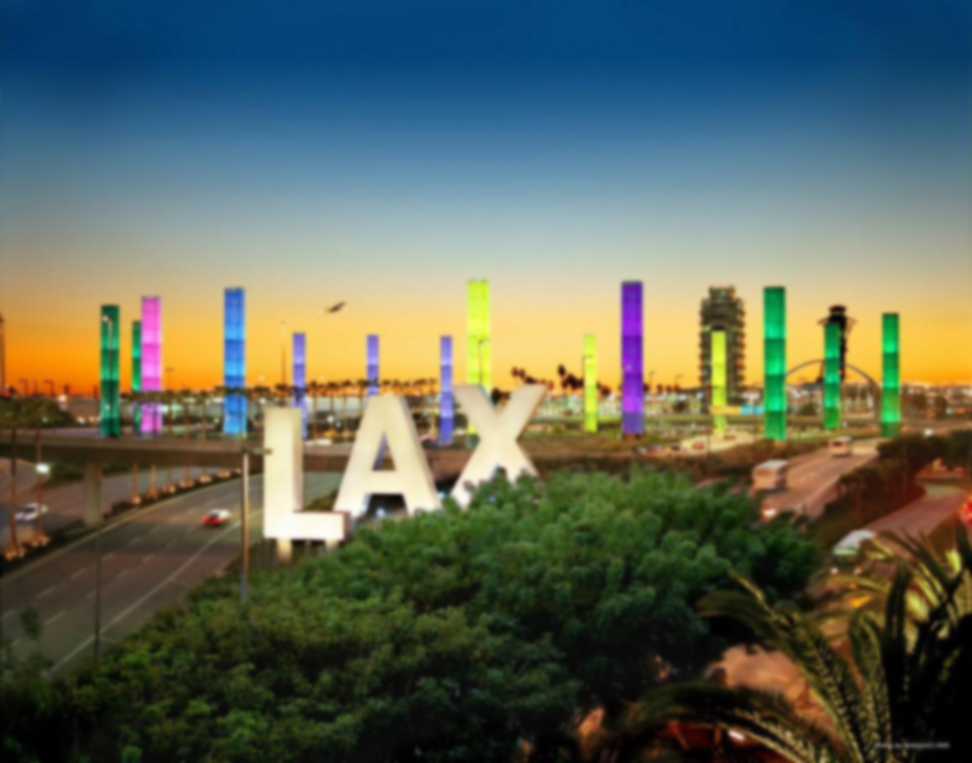 DOING BUSINESS with Los Angeles World Airports
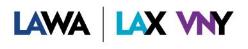 65